Heritage Language Maintenance for Diasporan Armenians: Significance and Reasons
Mane Adamyan
Capstone - 299
Hourig Attarian
American University of Armenia
Overview
Abstract
Introduction 
Literature Review
Research Questions
Methodology
Research Findings and Analysis
Limitations and Avenues for Future Research
Conclusion
Epilogue
References
Abstract
This research concentrates on the significance of heritage language maintenance for Diasporan Armenians living in the US. It analyzes the cultural attitudes of Diasporan Armenians and the core reasons they find it important to preserve their heritage language. It also discusses the role of remote learning, family language policies, connection to the homeland, and other factors that may be influential. The research aims to understand what methods they use to learn Armenian, how they connect it with identity maintenance, and how the next generation perceives the Armenian language. Therefore, it is necessary to dig deeper into the educational tools they apply for, routine activities and customs, and find out connections between language and cultural aspects.
Introduction
“At that moment, I realized the language I thought was the one I should have spoken to them was very different from the one that they actually spoke.” 
- Mane Adamyan, Vignette  1, 2023
Language plays a huge role in identity maintenance since it involves not only the knowledge of an additional language but also heritage culture, mentality, and moral acquisition. Most Armenian families in Diaspora tend to preserve their heritage language and transfer it to generations as a powerful tool for maintaining the Armenian identity. There are various reasons that contribute to the formation of language ideologies and why Armenians give importance to it.
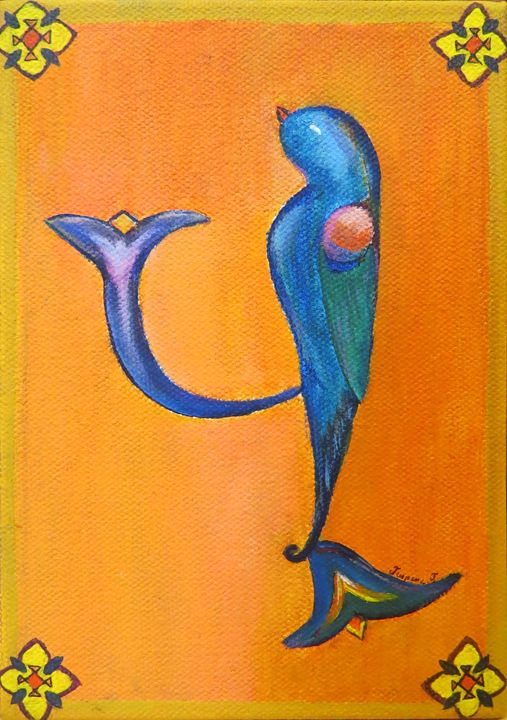 Nowadays remote distance learning is convenient in such aspects as saving time, or not having to commute, for example. There are many online platforms available that give an opportunity to learn the language through culture, thereby providing knowledge and interest to the individual who wants to learn more about the country their roots come from.
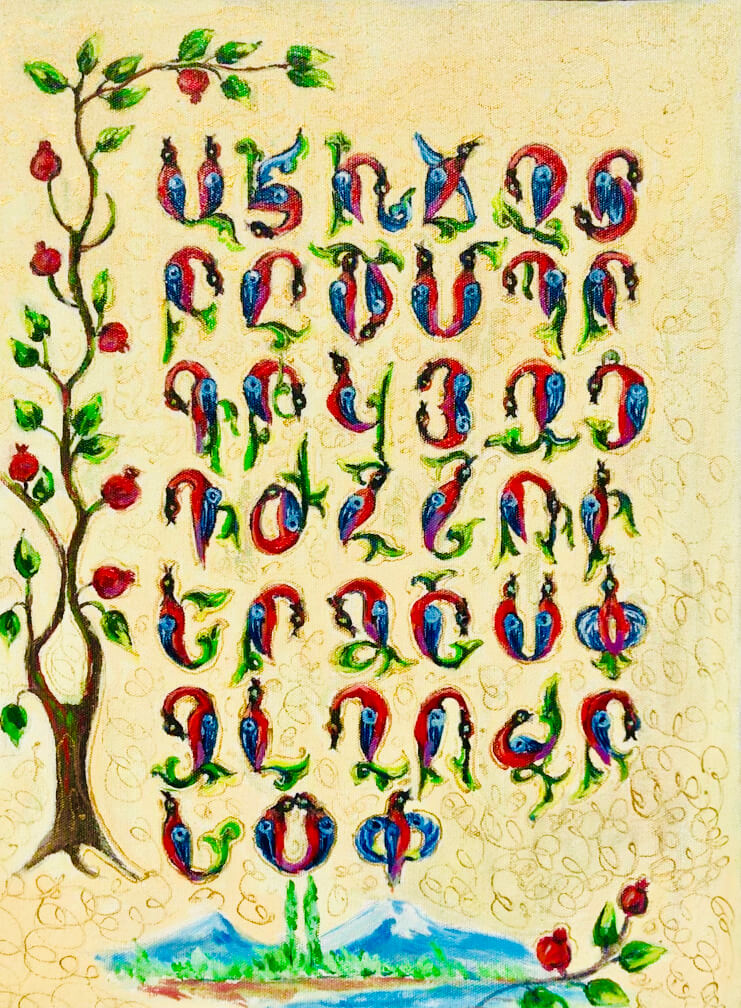 Literature Review
“Գամե՜մ [gamem]” she said. She merged the word in Armenian and also the way we speak in Stepanakert and got a completely new way of saying “I’m coming.”
Mane Adamyan, vignette 2, 2023
Literature Review
Sources (see references)  that touch upon such themes as
Heritage Language Maintenance
Environment Influence
Armenian Diaspora Influence
Family Language Policy 
Technology and Education Today
“I argue that the challenge facing diasporic experiences today should concentrate on how to make those “objective” characteristics “subjective” and relevant, so that as identity is redefined and reshaped, language keeps on playing a vital role.” (Attarian, 2007, p. 3)
Research questions
The research aims to discuss the following main question: Why is it important to preserve the heritage language for Diasporan Armenians? The research aims to explore how different aspects that influence heritage language acquisition may have an impact on identity. For instance, the ones who learn the Armenian language through the culture, and the opposite, are eager to preserve traditions and similar cultural attitudes. 
Other questions are: How is it possible to maintain the heritage language for Armenians in Diaspora? How remote learning may help to reach heritage language maintenance? How does learning the Armenian language influence the identities of Armenians in the Diaspora? What role does family language policy play in the preservation of the Armenian language for Diaspora Armenians?
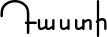 Methodology
“Everyone including me laughed wholeheartedly and I felt very good inside that I could make them laugh with my dialect. In fact, the way I spoke was considered very cool.” 
Mane adamyan, vignette 3, 2023
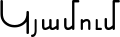 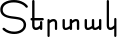 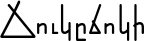 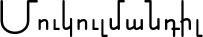 Methodology
Participant Observation
Qualitative Research
Quantitative Research
Dasa2 online platform
Quantitative data gave room to focus on the cross-cultural attitudes of Diaspora Armenians and their heritage language maintenance ideologies. It explored Diasporan Armenian parents and their children’s fluency in the Armenian language, and at what level they apply to various Armenian activities and customs. The raw numerical data also demonstrated how a number of Armenians living in the US learn the language and thus, it created an overall image of cultural attitudes.
Qualitative research provides lots of stories and different perspectives from the viewpoints of Armenian language and literature teachers living in Armenia that work with Diasporan Armenians. Online teachers from Armenia also have their own interesting observations just like me since I also included myself in the interviews and mentioned personal experiences via stories. My own activity and involvement in teaching Armenian students from Diaspora is a separate participant observation part of the study.
Adamyan, 2023
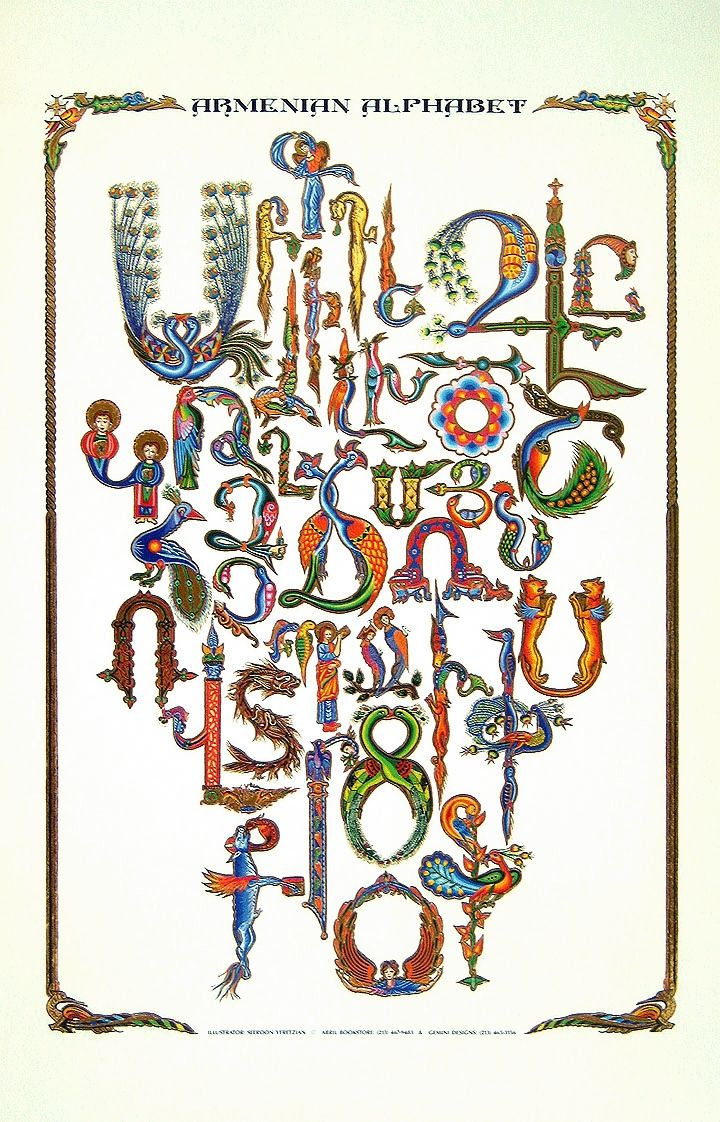 Research findings and analysis
“Ածել [atsel] means something else in Armenian, I think you wanted to say նվագել [nvagel]; the Armenian word for “playing” the piano,” he said.  
Mane adamyan, vignette 4, 2023
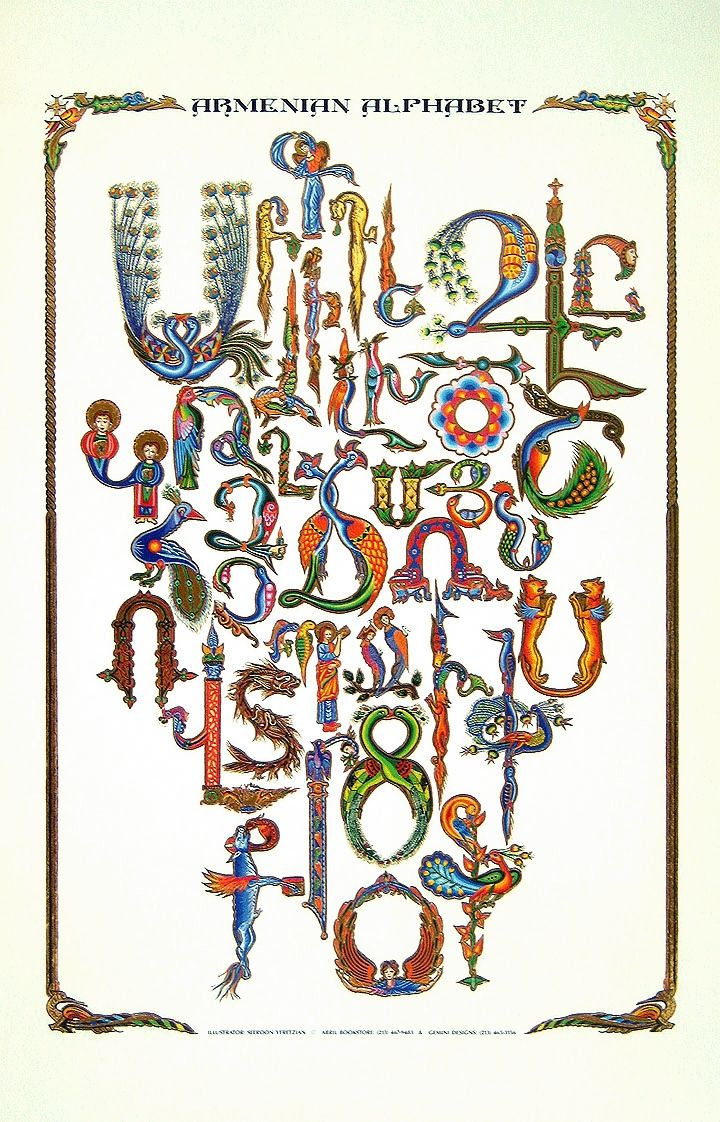 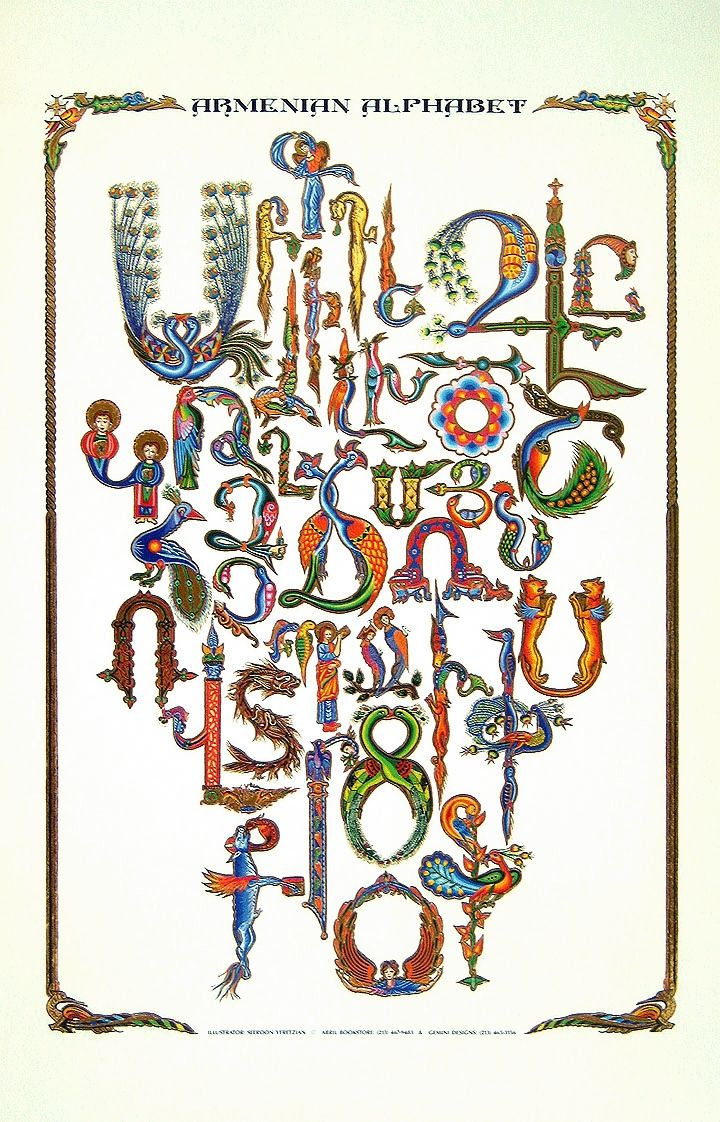 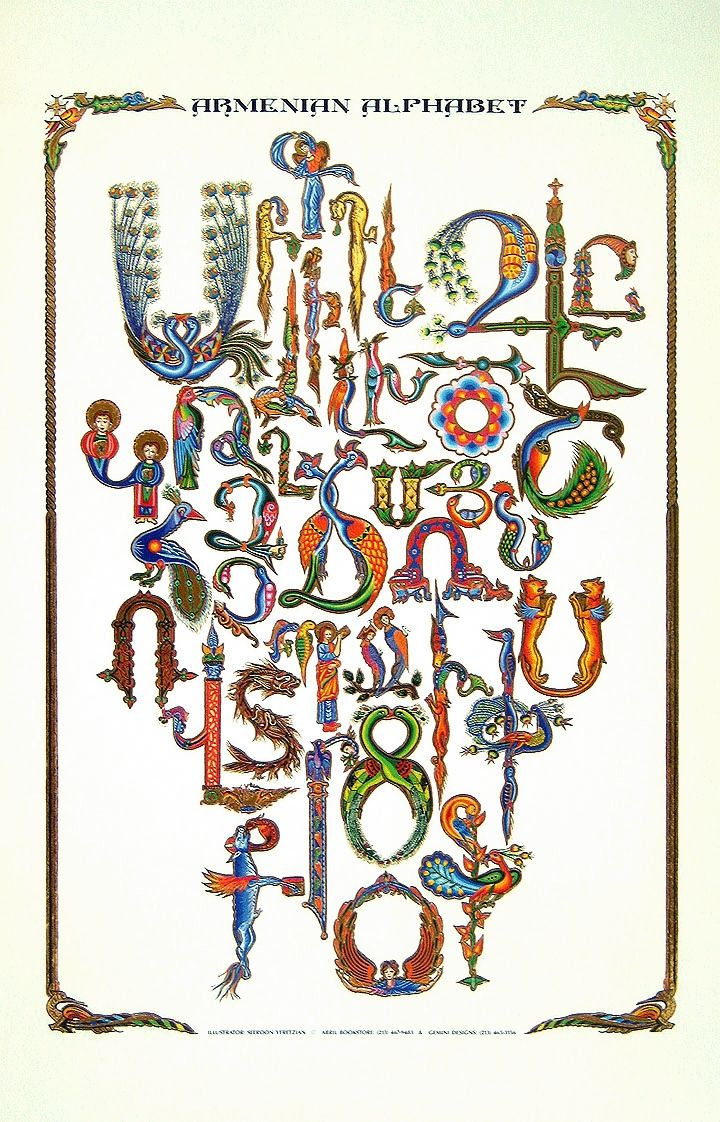 Research findings and analysis
Theme 1 Parental involvement



Theme 2 Extracurricular Activities
Theme 3 Connection to the Homeland: Environment and Culture
One of the crucial parts that directly affect children’s further development is the language and so-called language ideologies and policies established due to parental involvement.
Whereas the new local environment and culture of an individual affect their overall language perceptions, it also affects the sense of connection to the homeland.
Children of the Diasporan Armenian families tend to attend Armenian schools on Saturday or Sunday and participate in various activities and events like camps, and online or offline language, chess, and other classes with Armenian tutors.
Adamyan, 2023
Limitations and avenues for future research
For future research, the involvement of more participants can give precise answers and abundant information, thereby letting the study widen.
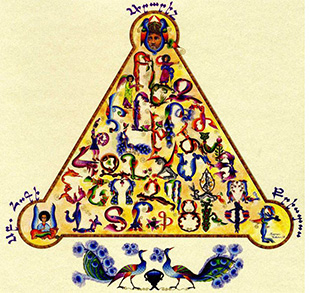 Insufficient responses
Expected data diminished
Survey design change
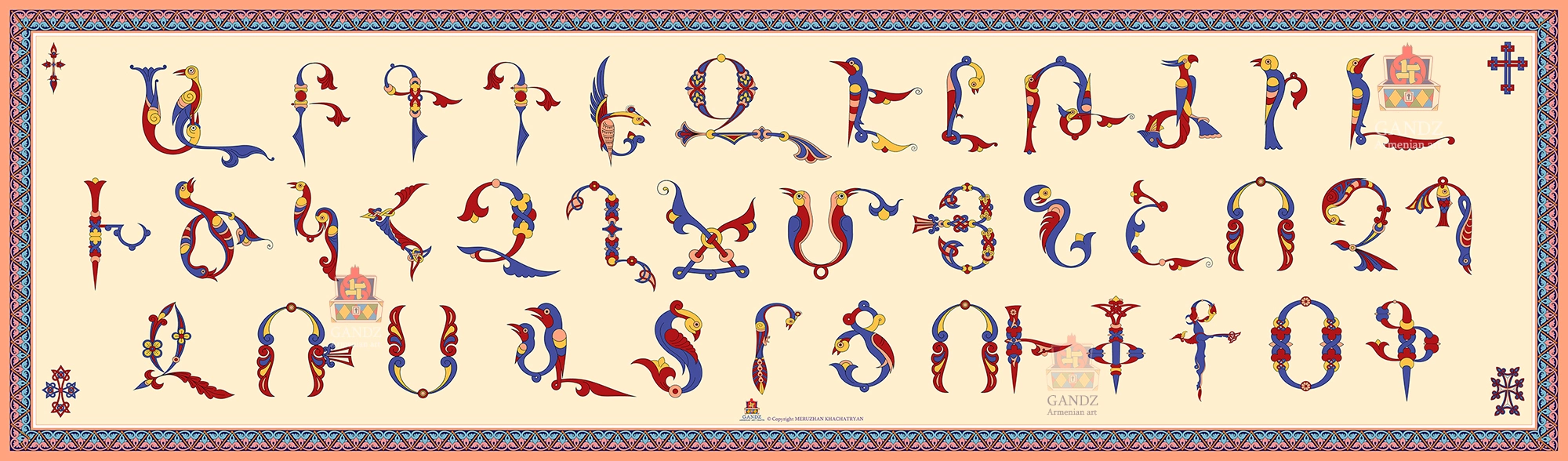 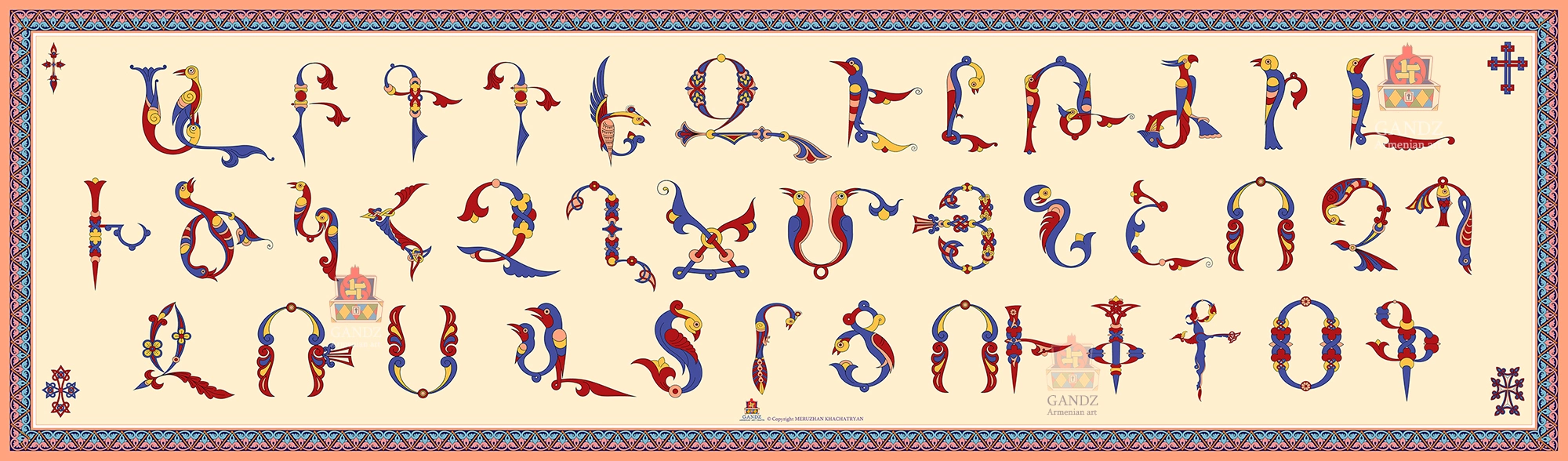 Conclusion
The sense of duty to preserve the language and pass it on to the next generations is very relevant since the language connects the culture, history, and all the other elements of the homeland; it depicts who the person is and contains a wealth of information on the individual’s identity.
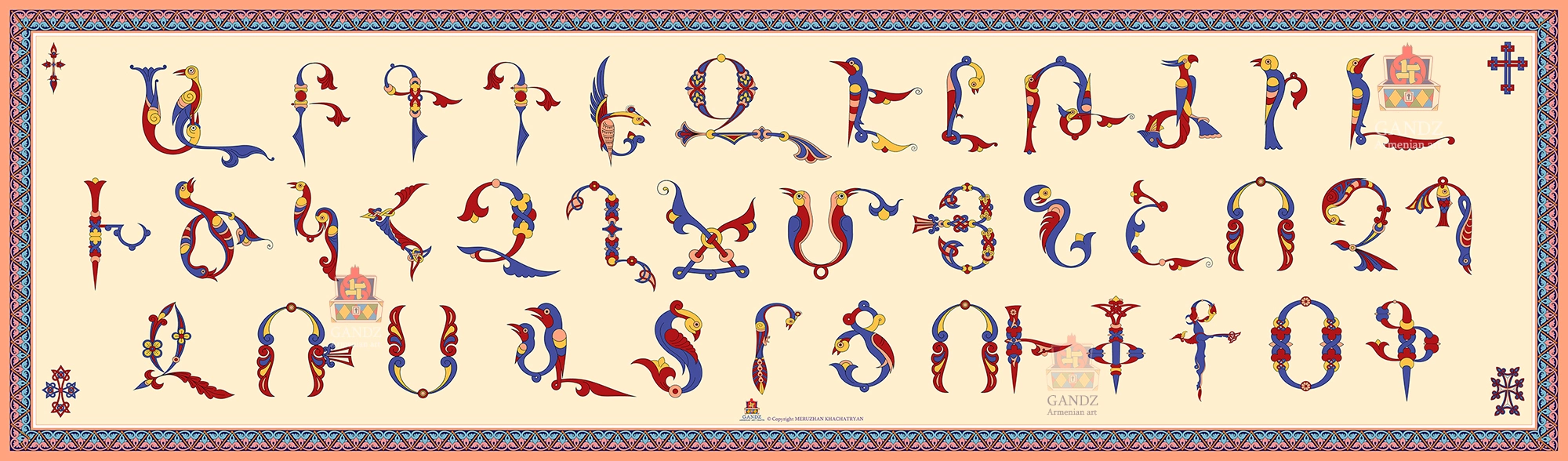 Adamyan, 2023
Epilogue
April 2023
Artsakh is in a blockade. People don’t have food, medicine, or gas supply. Electricity is a problem, too. The sign “You are entering the territory of the Republic of Azerbaijan” has been set up on the road recently. 
A horrible state of uncertainty follows you every day. It is getting worse. Nightmares. You wear the smile mask not to show the sorrowful expression on your face. People are mostly unconcerned. They carelessly continue their routine work and you, too, try to keep up with everything in this big city. You try hard to carry the load of people’s discussions, classes, plans, and events… In reality, none of these bother you, nor do they matter. Rather, you feel this heavy burden on your neck. Your chest is filled with ache, pain, and anger but you try to swallow “it” because you don’t want “it” to come out of your mouth. 
At the end of the day, you come home to see a person just like you. You both don’t need any words to understand what happened. You both start silently extracting pieces of the burden from each other’s necks. Suddenly, you hear heartwarming words from your dialect.
Եկ մին խորթնավ չայ սարքիմ, խմինք, դինջանանք… / Let me make us thyme tea to drink and calm down…
In this big world, your home is a tiny land where you can feel relieved. 
Your home is a person. Your home is a language.
Mane Adamyan, Vignette 5, 2023
References
Attarian, H. (2007). Following the trail of oral history: A story of literacy with Armenian children. Sociolinguistic Studies, 1(1), 25-45.
Curdt-Christiansen, X. L. (2009). Invisible and visible language planning: Ideological factors in the family language policy of Chinese immigrant families in Quebec. Language policy, 8(4), 351-375. 
Dema, O., & Moeller, A. K. (2012). Teaching culture in the 21st-century language classroom. Touch the World: Selected Papers from the 2012 Central States Conference on the Teaching of Foreign Languages, ed. Tatiana Sildus (Eau Claire, WI: Crown Prints), pp. 75-91.
Hatoss, A. (2003). Identity formation, cross-cultural attitudes and language maintenance in the Hungarian Diaspora of Queensland. Cultural citizenship: Challenges of globalisation, (2), 71-77.
Hua, Z., & Wei, L. (2016). Transnational experience, aspiration, and family language policy. Journal of Multilingual and Multicultural Development, 37(7), 655-666.
Lasagabaster, D. (2008). Basque diaspora in the USA and language maintenance. Journal of Multilingual and Multicultural Development, 29(1), 66-90.
Manaseryan, T. (2004). Diaspora the comparative advantage for Armenia. Washington, DC, Yerevan: Armenian International Policy Research Group.
Mandaville, P. (2001). Reimagining Islam in diaspora: The politics of mediated community. Gazette (Leiden, Netherlands), 63(2-3), 169-186.
Palotai, J., Wetzl, V., & Jarjabka, Á. (2019). Identity Preservation and Hungarian Language Education in Diaspora Communities. Hungarian Cultural Studies, 12, 108-124.
Romanowski, P. (2021). A deliberate language policy or a perceived lack of agency: Heritage language maintenance in the Polish community in Melbourne. International Journal of Bilingualism, 25(5), 1214–1234. https://doi.org/10.1177/13670069211000850